5. Razred 14.4.-17.4.20
Pripravila: damijana blažič
Pozdravljene učenke in učenci!
uPAM, da NImate PREVEČ dela za šolo, KAJTI TOKRAT STE IZBRANI VI, ZA POVRATNO INFORMACIJO IN REŠITVE NALOG.
Po spletu iščem razlagE, katerE bi razumeli, raziskujem programe za pisanje not,
Žal, moje računalniško znanje ni tako, kot bi si želela, da bi izgledalo tudi lepo.



Zato bom naredila tako kot dopuščajo moje sposobnosti in upam, da od tega odnesete največ. 
POSNETEK, KI GA BOSTE POSLUŠALI JE NAMENJEN VSEM 5. RAZREDOM, POSEBNO POZORNOST PA NAJ  NANJ
USMERIJO UČENKE IN UČENCI 5.D  NAPIŠEŠ KAJ MISLIŠ O TEM.
ČEPRAV JE POSNETEK V ANGLEŠČINI JE TEMA POSNETKA ABSOLUTNI POSLUH.
POSLUŠAJ POSNETEK:
 https://www.youtube.com/watch?v=vXivZlPu0ms

GOSPOD OMENI TUDI RELATIVNI POSLUH.  TEGA IMAMO MI.  DÁ NAM SPOSOBNOST, DA SLIŠIMO INTERVALE, 
AKORDE, MELODIJO  …

          PA GA UPORABIMO: ZAPISALI BOSTE SLIŠANE AKORDE.  AKORDE TUDI PODPIŠI.
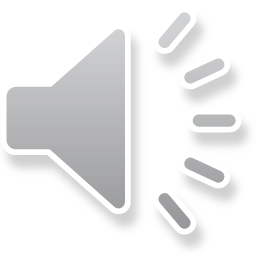 Zapiši si, kolikokrat si si ponovno zavrtel primer, da si ugotovil pravilen akord. POŠTENOST VELJA! ;-)
ENOSTAVNEJŠA ZADEVA JE ZAPIS MELODIJE.  V notni zvezek ZAPIŠI MELODIČNI NAREK.


Vse potrebne podatke slišiš v posnetku.
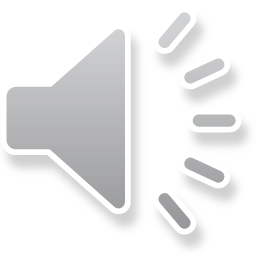 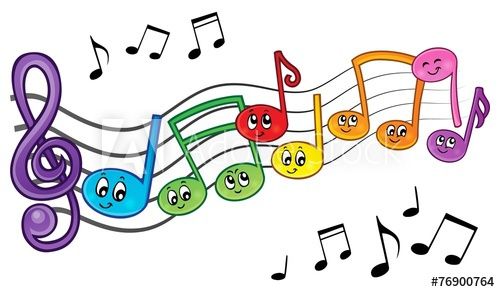 VADI TUDI PETJE KVINTAKORDOV NA TONIH C-DURA. TOREJ NA TONU C ZAPOJEŠ:
DUROV, MOLOV ZMANJŠAN IN ZVEČAN KVITAKORD. NADALJUJEŠ NA TON D, E, F, G, A, H.




PAZI, DA BODO TONI TOČNO IZGOVORJENI. KAŽI SI JIH NA KLAVIATURI!



PRIČAKUJEM VAŠE REŠITVE (SLIKO ALI SKEN NAREKOVANIH AKORDOV IN MELODIČNEGA NAREKA) 
Z IMENOM IN PRIIMKOM TER RAZREDOM NA  FACEBOOK PROFIL



ALI NA e-mail: damijana.blazic@guest.arnes.si .
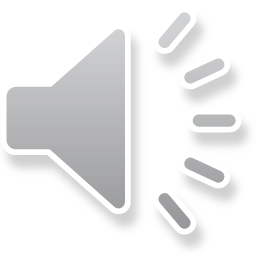 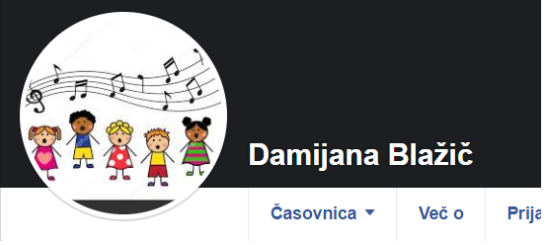 Sedaj pa NAJPOMEMBNEJŠE 
navodilo tega tedna!
V soboto, 18.4.2020
boste na TV programu 
SLO2 ob 12.40
 pogledali ponovitev svečanega 
koncerta ob 200. obletnici 
javnega glasbenega šolstva
V ORKESTRU SO IGRALI IZBRANI UČENCI VSEH GLASBENIH ŠOL. TUDI NAŠA UČENKA LARISA KOSI.
ZAPIŠITE SI, KAJ VAM JE NA KONCERTU BILO NAJBOLJ VŠEČ!
IZZIV ALI ZMOREŠ?
https://www.youtube.com/watch?v=WH_qjYIthCI&feature=youtu.be
MALA MAL‘CA, KAJ NE? 
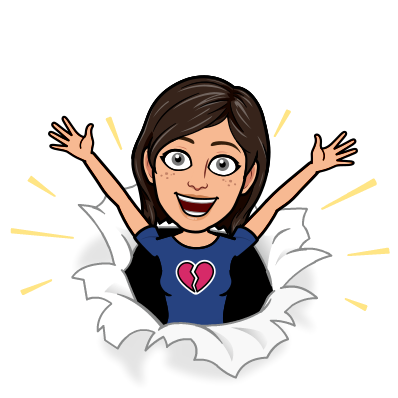 Želim ti uspešno delo. Ostanite zdravi!
Damijana Blažič, prof.